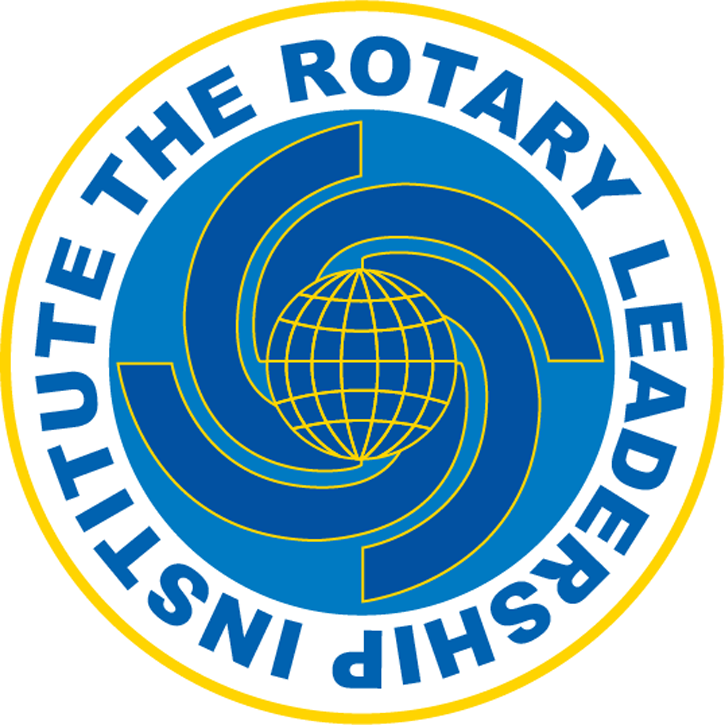 Rotary  Leadership  Institute  　　　　　　　　　　　　　　　 RLI日本支部 　　　　　　　　　　　　　　　　　ファシリテーター 　駒井英基
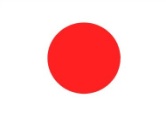 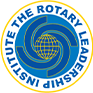 ロータリー・リーダーシップ研究会
　（Rotary Leadership Institute：RLI）
米国で始まった草の根的な指導力養成プログラム 　　　　　　　　　　　
現在ではRIの多地区合同プログラムとして、現在世界の 410地区以上で採用 （約80%）
日本では34地区中 29地区 （85%）
今、日本支部では地区を超えたDL同士の研鑽を目指している
目的は、質の高い研修を通じて クラブを活性化すること
参加型・双方向型の討議により、参加者のロー タリー理解を深め、モチベーションを高める
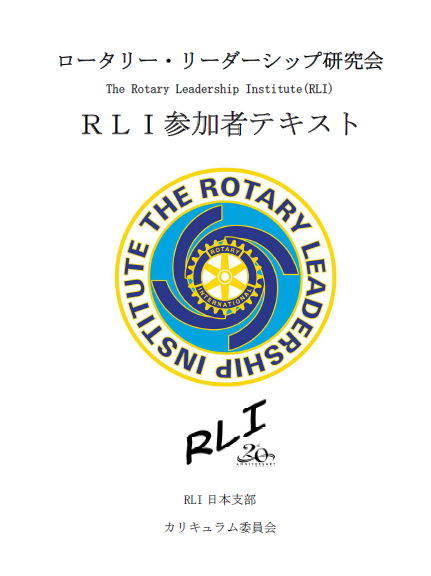 ＲＬＩは

ロータリアンが
ロータリーへの思いを
自由に語り合い
個々の
モチベーションを確実に高めていく研修会

ロータリーを語る場所
　　→　アウトプット
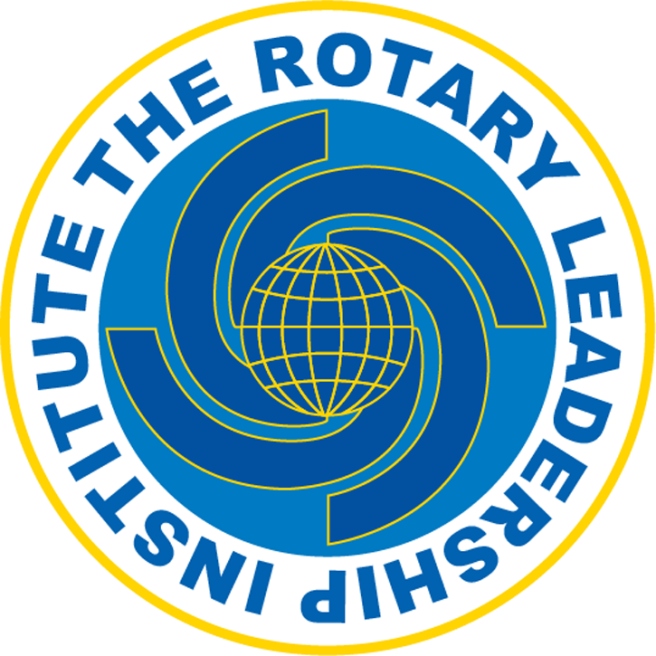 2018～22
RLIの理念
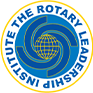 ロータリー・リーダーシップ 研究会（RLI）は、
質の高いリーダーシップの研修を通じて、 
クラブの活性化を願う、
草の根の多地区合同プログラムである。
RLIの進め方
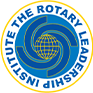 ・各セッションは50分、1日６セッション。
・各セッションは、ディスカッションリーダー
（DL） が進行役を務める。
・１セッションの参加者は８～１５人ぐらいが
　望ましい。
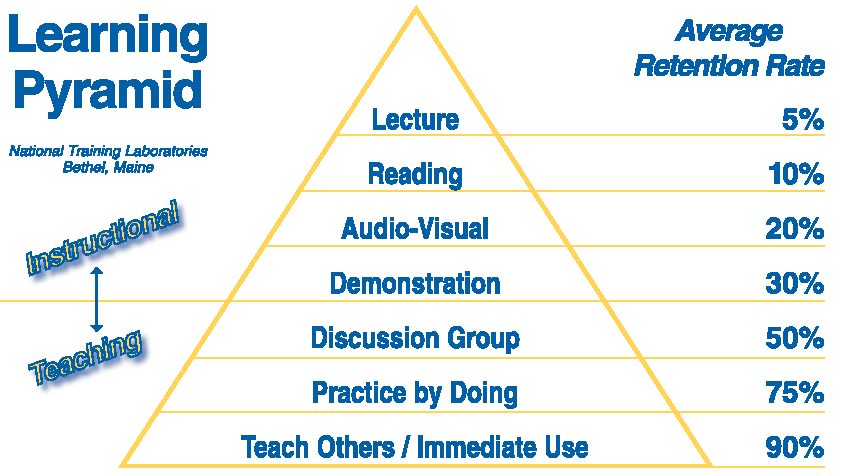 平均維持率
学習ピラミッド
講義を聞く
読む
見る
教育上
実演する
グループ討議
練習する
指導
人に教える。
最も効率的に学び、それを維持する学習の仕方は？
RLIの特徴
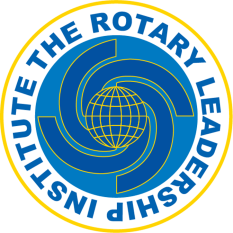 RLIの研修は、従来の講義を聴くスタイルではなく、
決められたテーマについて、
みんなで意見を自由に出して討議する形式です。

                       １セッション５０分 × ６時限 × ３回
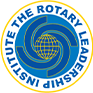 なぜロータリーに研修が必要か？
ロータリアンが研修することによって、 ロータリーを理解し、活動意欲の高い会員が増えれば、クラブが元気になり、会員増強（会員維持、新会員勧誘）が実現可能になる。
＊ロータリアンに必要となる
中核的価値観を考えていける
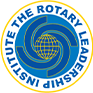 中 核 的 価 値 観
　Core Values
１．親 睦	　　    　Fellowship 
２．高 潔 性　　   　Integrity
３．多 様 性	    　Diversity  
４．奉 仕		    　Service
５．リーダーシップ	 Leadership
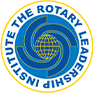 ロータリーは成人教育の最も優れた実験場である
ロータリーの第一の目的は
親睦と奉仕を通して人を育てることである。

クラブの価値は、そのクラブが
いかなる人材を育てたかによって計られる。
それ以外の何があるであろうか

                    1974-75　RI会長　ウイリアムR.ロビンス
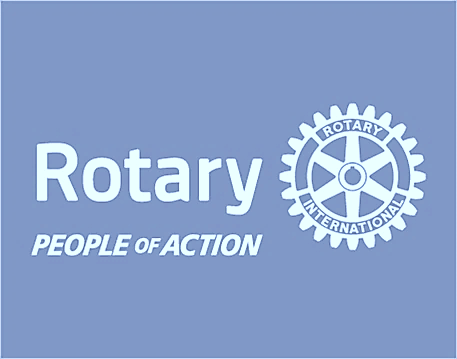 ご清聴ありがとうございました